Заповедники Дальнего Востока
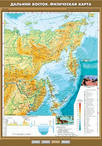 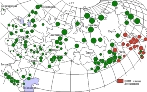 Заповедники
Общая площадь заповедников на Дальнем Востоке – 37,16 тыс.км., или 1,19 % территории региона.
Это значительно выше аналогичного показателя для России в целом.
По административным подразделениям заповедники расположены неравномерно:
 в Магаданской области – 2,
 в Камчатской области – 1,
 в Сахалинской области – 1,
 в Амурской области – 2,
 в Хабаровском крае – 2,
 в Приморском крае – 5.
КурильскийСихотэ-АлинскийКедровая ПадьМагаданскийХанкайскийКомсомольскийБолоньскийБотчинскийХинганскийЗейскийБольше-ХехцирскийЛазовский
Функции заповедников:
охрана своей территории

 научные исследования

Экологическое просвещение
¾ территории ДВ – горы, нагорья и плоскогорьяХребты:Хингано-БуреинскийСихотэ-АлиньДжугджурСтановой
Равнины:СреднеамурскаяЭворон-Чукчачирско-ТугурскаяЗейско-БурейскаяАмурско-Зейская
Курильский заповедник
70% заповедной территории – леса:
ель мелкосемянная и Глена
пихта сахалинская
клён красивый и жёлтый
берёза ильмолистная и лжеэрман
дуб зубчатый и курчавенький
липа Максимовича
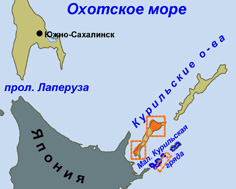 Самый крупный зверь Курильского заповедника – бурый медведь
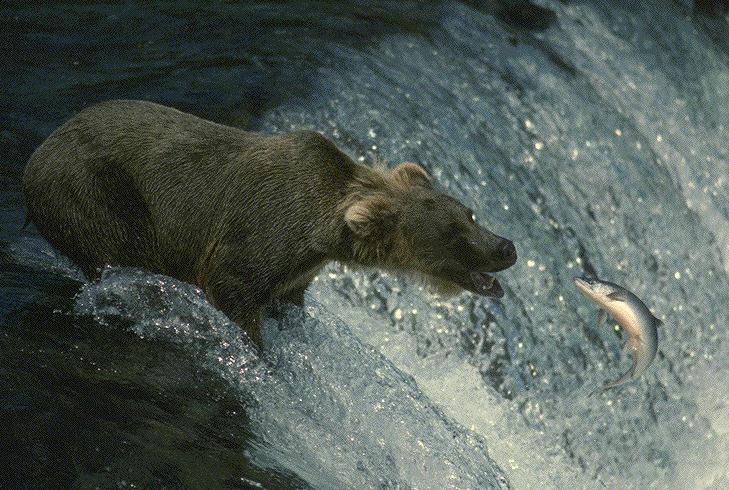 Сихотэ-Алинский заповедник
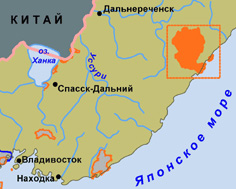 90% территории – леса: дубовые, кедрово-широколистные, пихтово-еловые, каменноберёзовые, заросли кедрового стланника, горно-тундровая растительность
Леса Дальнего Востока
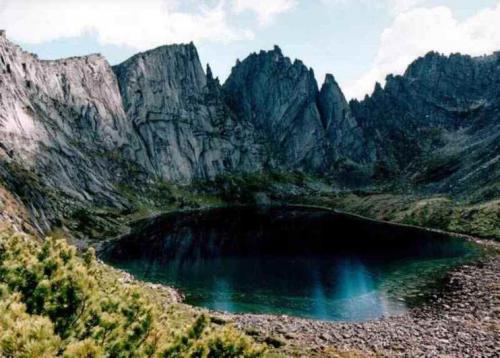 Уссурийская тайга
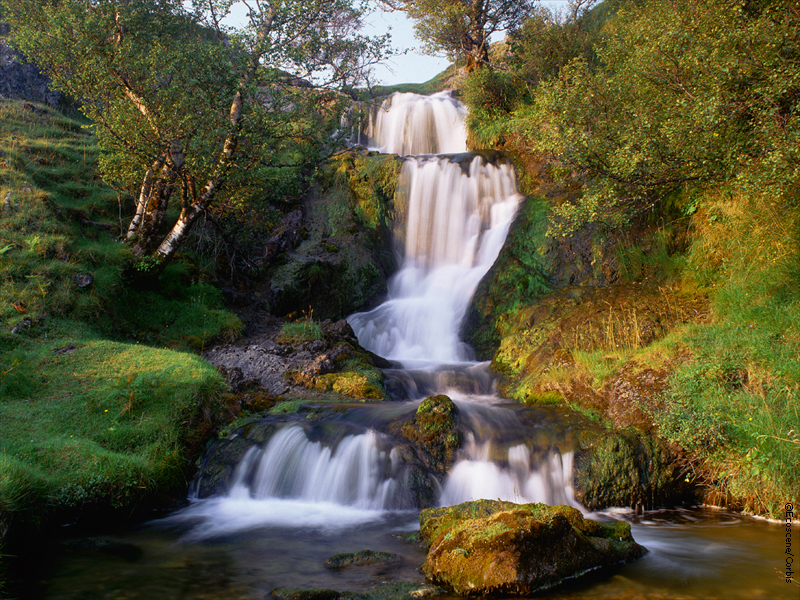 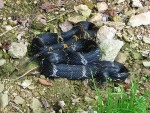 Амурский тигр
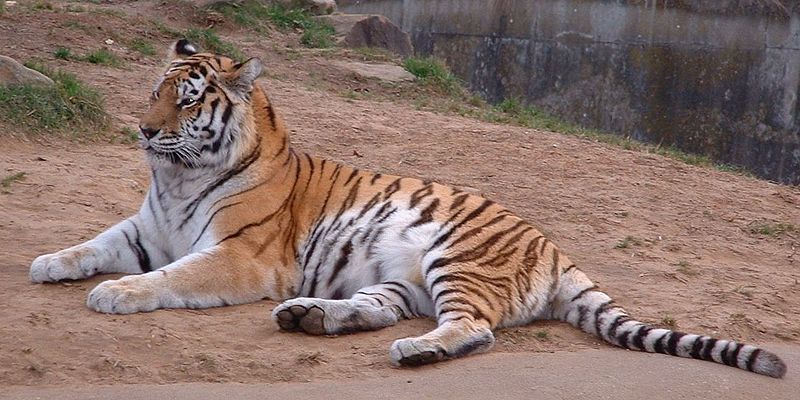 Лазовский заповедник
Гималайский медведь
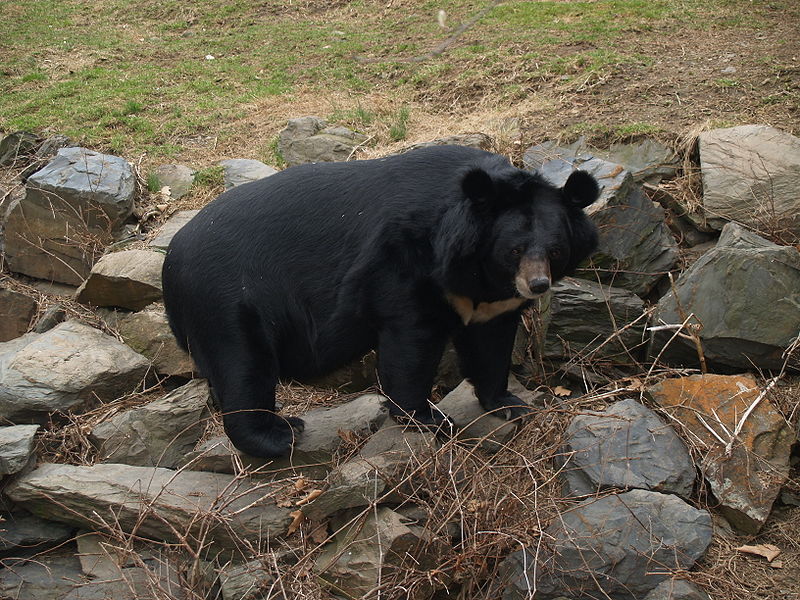 Лазовский заповедник
Лимонник китайский
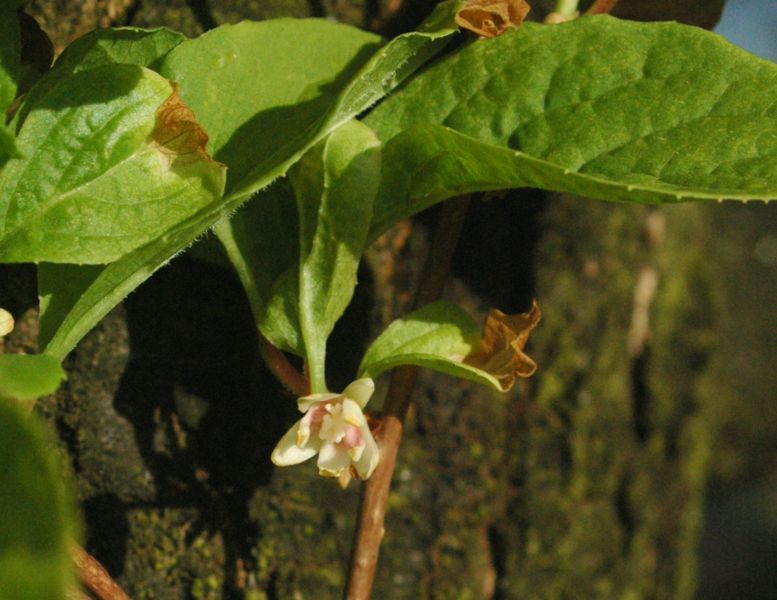 Лазовский заповедник
Мандаринка
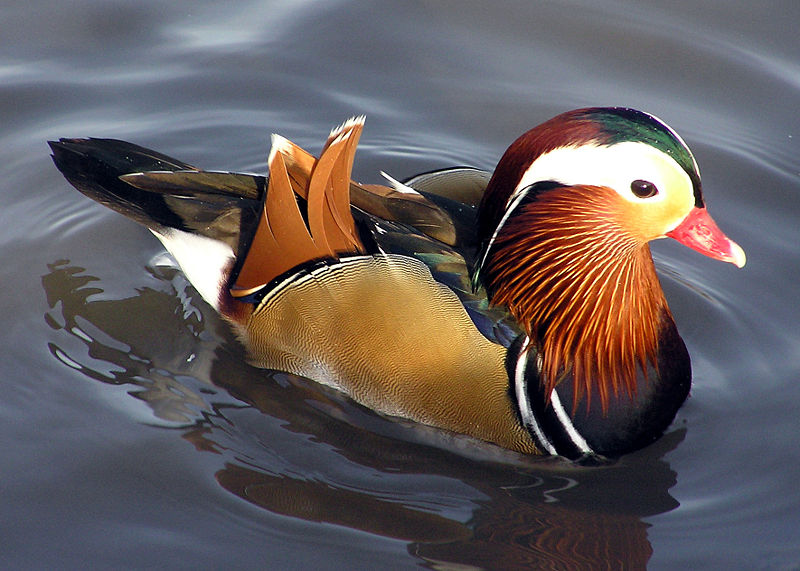 Лазовский заповедник
Олениха пятнистого оленя
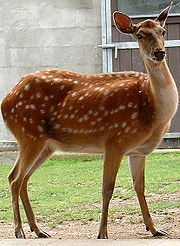 Лазовский заповедник
Пихта цельнолистная
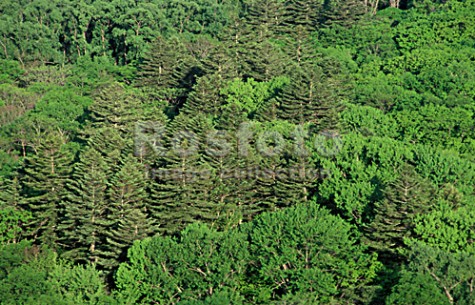 Приморская падь
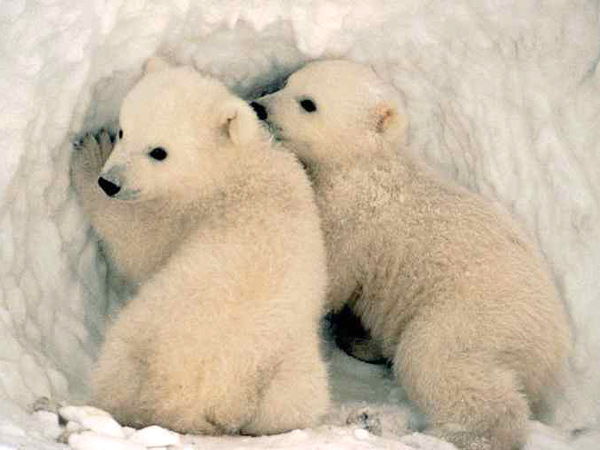 Сапсан
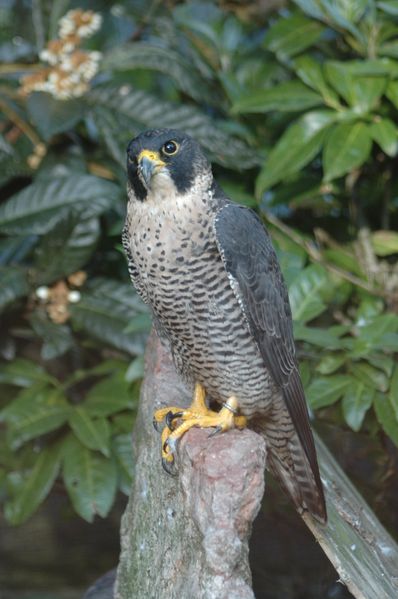 Лазовский заповедник
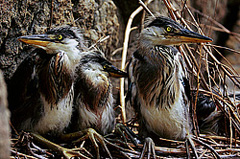 Ханкайский заповедник
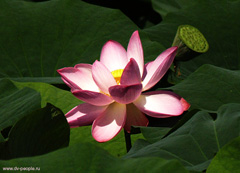 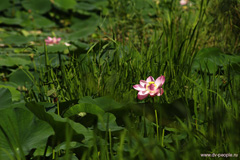 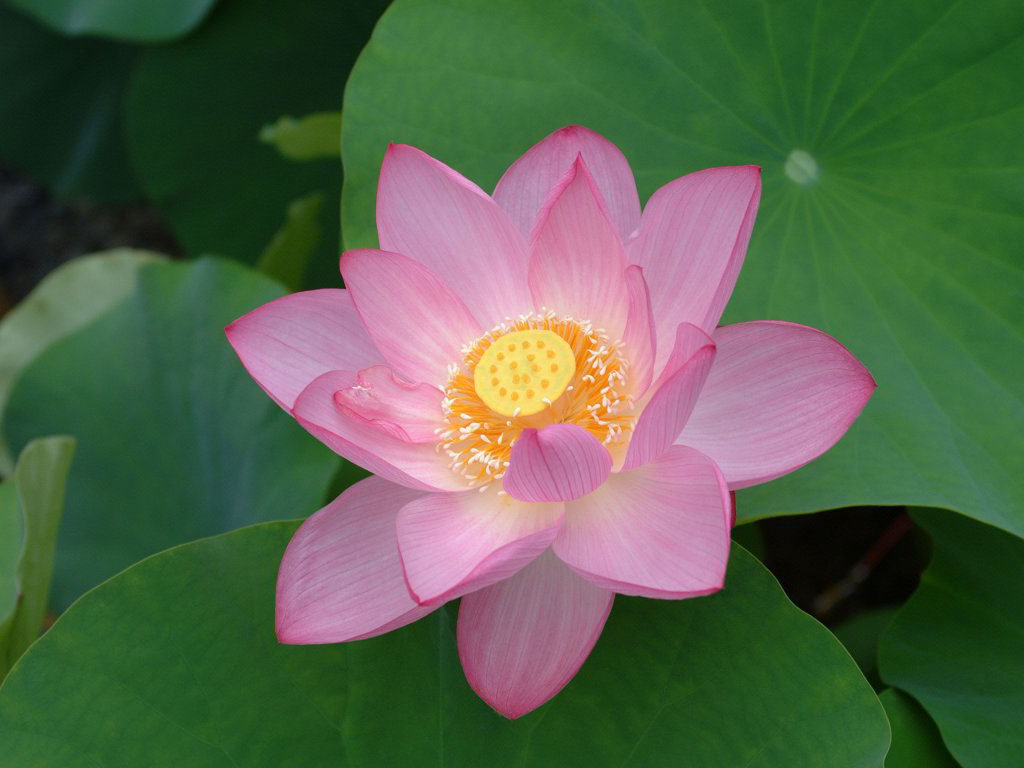 Ханкайский заповедник
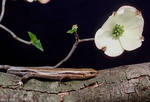 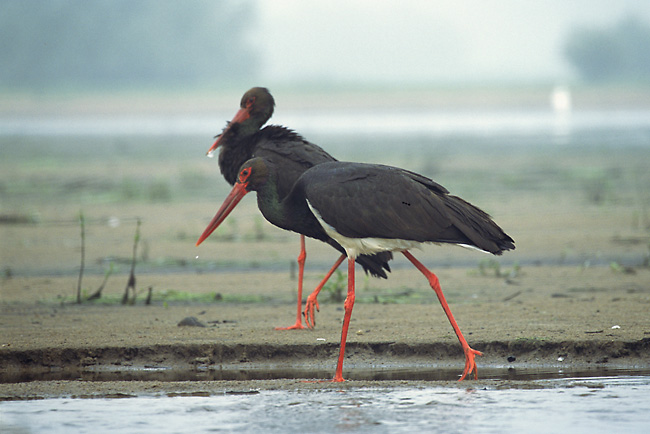 Лазовский заповедник
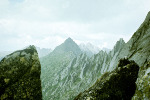 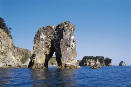 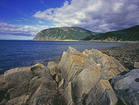 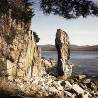 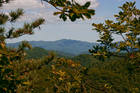 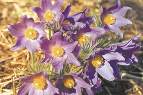 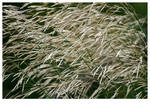 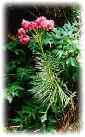 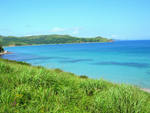 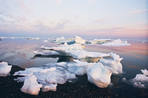 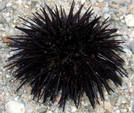 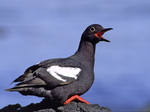 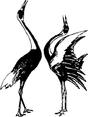 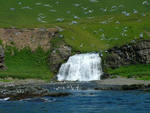 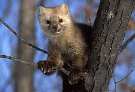 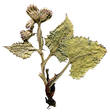 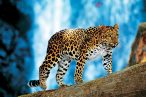 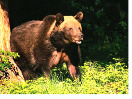 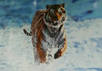 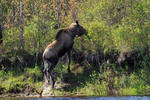 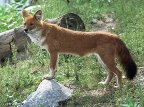